Efficient protocols for generating bipartite 
classical distributions and quantum states
Rahul Jain,   Yaoyun Shi,   Zhaohui Wei,   Shengyu Zhang
randomness/entanglement
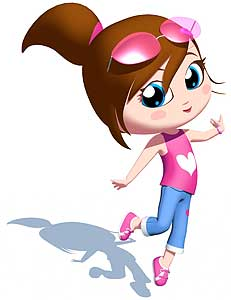 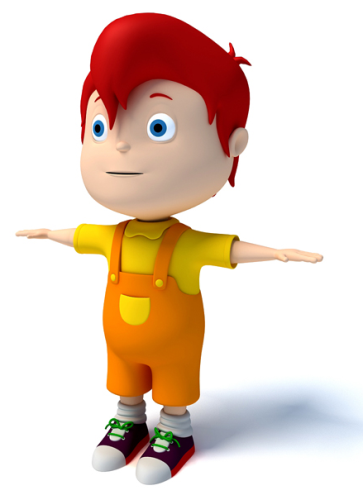 Shared randomness/entanglement is an important resource in distributive settings.
Question: How hard to generate a bipartite classical distribution or quantum state?
3 scenarios
Distribution generation

Distribution approximation

Quantum state approximation
r
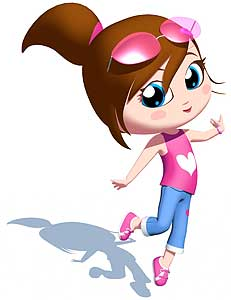 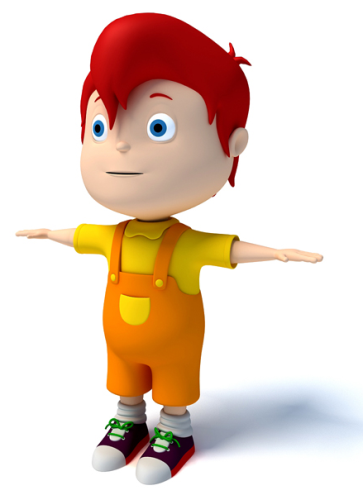 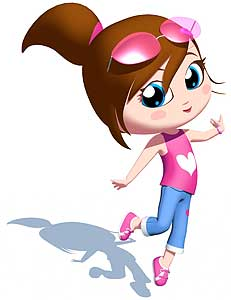 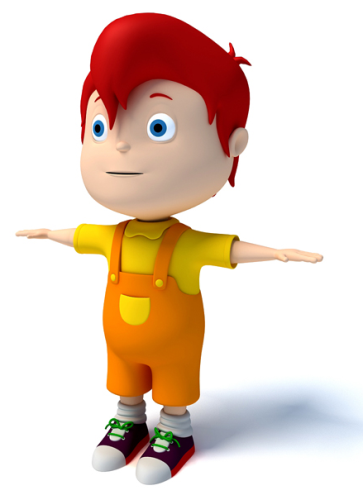 Alternative resource: communication
Communication complexity: 	Comm(p) = min size(message)
classical: number of bits. 		- RComm(p)
quantum: number of qubits. 		- QComm(p)
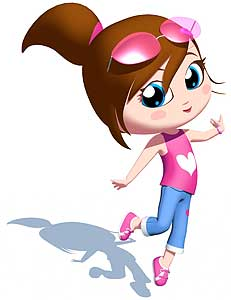 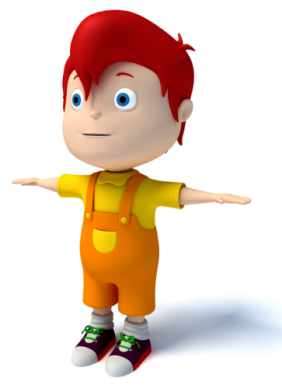 Quantum complexity
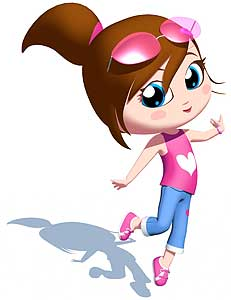 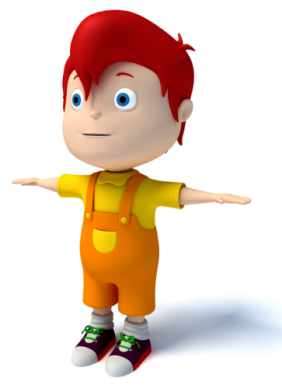 r
psd-rank
n
m
r
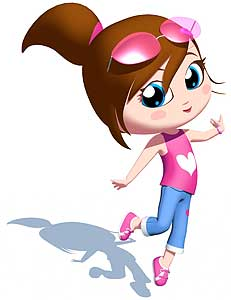 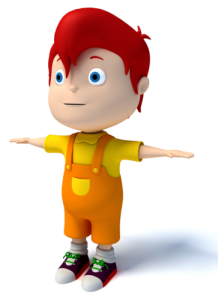 [Speaker Notes: Fiorini, Massar, Pokutta, Tiwary and de Wolf]
Proof sketch
Scenario 2: Distribution approximation
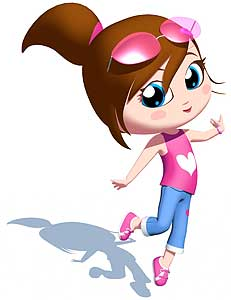 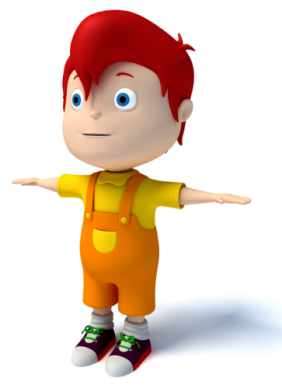 Proof sketch
Scenario 3: quantum state approximation
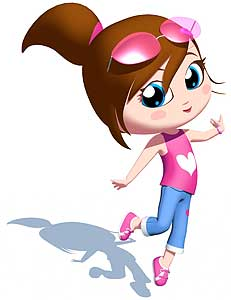 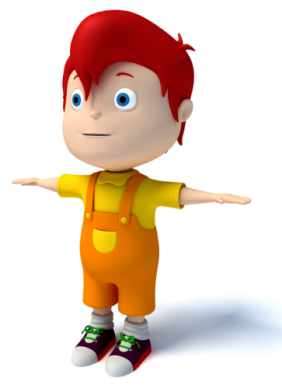 ]
]
Pure quantum state
Proof sketch
B
B1
A1
A
Intuition: It’s harder to generate larger pure state, even with approximations.
Proof sketch (cont.)
Thanks